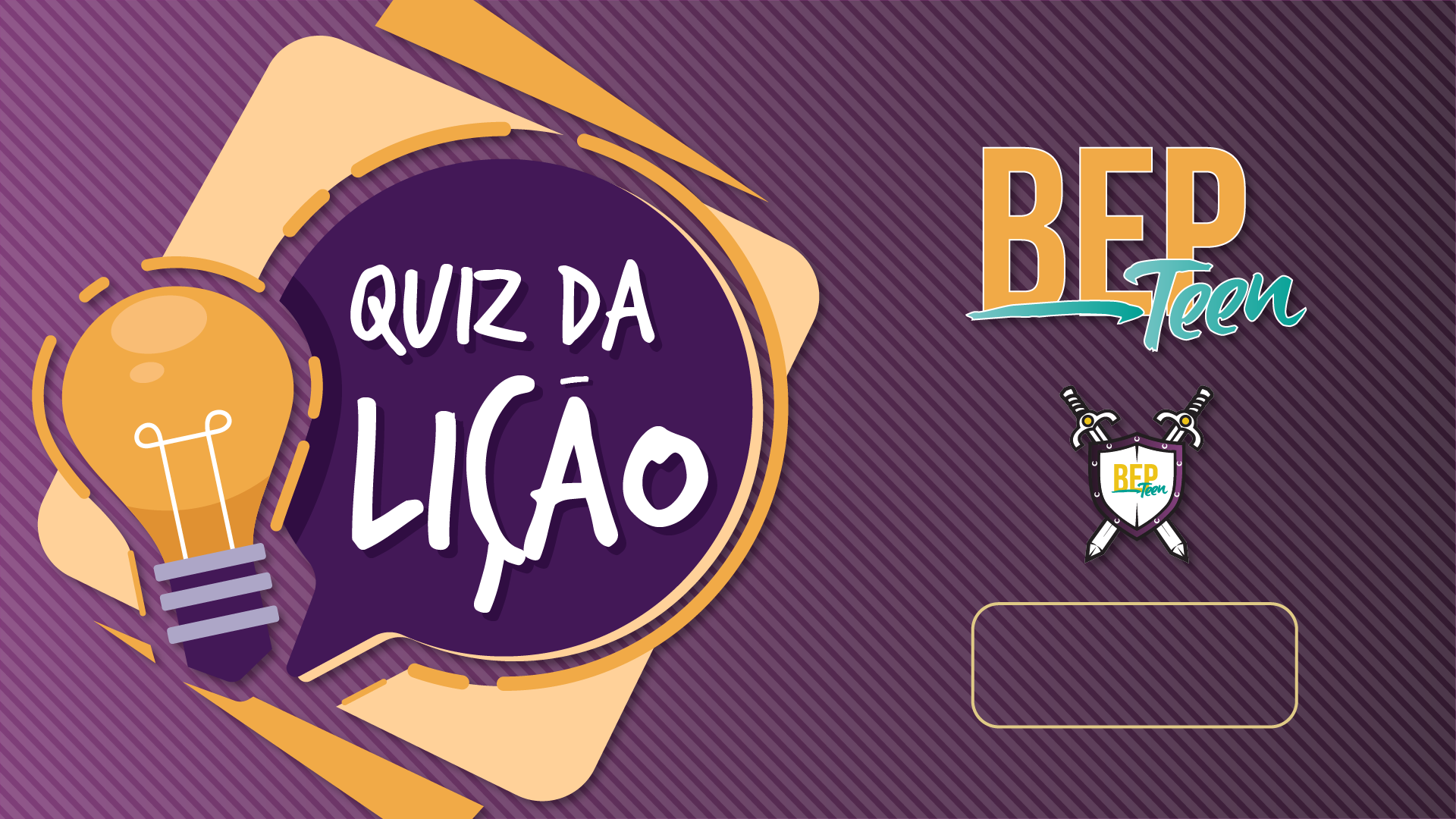 2° trimestre 2021
          Lição 04
1
De acordo com o Texto-Chave, quem foi
considerado maior que João Batista?
A
C
O patriarca Moisés
O profeta Elias
B
D
Ninguém
O menor no Reino dos Céus
2
O que estava sendo comemorado quando
a filha de Herodias pediu a cabeça de João
Batista?
A
C
O aniversário de Herodes
A conquista da Grécia pelos romanos
B
D
A inauguração do palácio de Pilatos
A vitória dos judeus no quarto distrito
3
Por que Herodias decidiu se vingar de João
Batista?
A
C
Porque ele havia denunciado seu casamento adúltero
Porque ele atrapalhava a influência de Herodes
B
D
Porque ele era primo de Jesus
Porque ela se sentia poderosa
4
Que prova de que era o Messias Jesus deu aos
discípulos de João Batista?
A
C
Ele escreveu uma carta e mandou lhe entregar
Ele foi na prisão visitá-lo
B
D
Ele passou o dia curando e pregando
Ele repreendeu Herodes
5
Qual destas passagens, dos Versos de Impacto,
apontava para a obra de João Batista?
A
C
Isaías 58:1
Ezequiel 33:7
B
D
Miqueias 7:8
Malaquias 4:5
6
O que foi sugerido na seção “Além do Estudo”,
para evitar a depressão?
A
C
É importante saber equilibrar trabalho e descanso
A chave é manter os pensamentos positivos
B
D
Devemos trocar a ansiedade por um propósito
Nunca desista dos seus sonhos
7
Enquanto estava na prisão, qual era a
expectativa de João Batista?
A
C
Que Herodes reconhecesse seu pecado e o
libertasse
Que Jesus abatesse o orgulho do opressor e libertasse o pobre
B
D
Que seus discípulos avisassem Jesus de seu destino
Que os líderes judeus intercedessem por ele
8
De que texto João Batista se lembrou quando
seus discípulos contaram o que tinham
testemunhado?
A
C
Jeremias 29
Isaías 61
B
D
Salmo 7
Joel 2
9
Por que nenhum dos convidados de Herodes
protestou diante do pedido de Salomé?
A
C
Porque eles tinham medo de João Batista
Eles acharam a ideia interessante
B
D
Ninguém queria contrariar o rei
Porque todos estavam bêbados
10
Como João Batista foi amparado enquanto
estava na prisão?
A
C
Ele teve tempo para estudar as Escrituras Sagradas
Ele recebeu a visita de seus discípulos
B
D
Anjos lhe apresentaram profecias e promessas sobre Cristo
Ele conseguiu evitar os pensamentos de morte